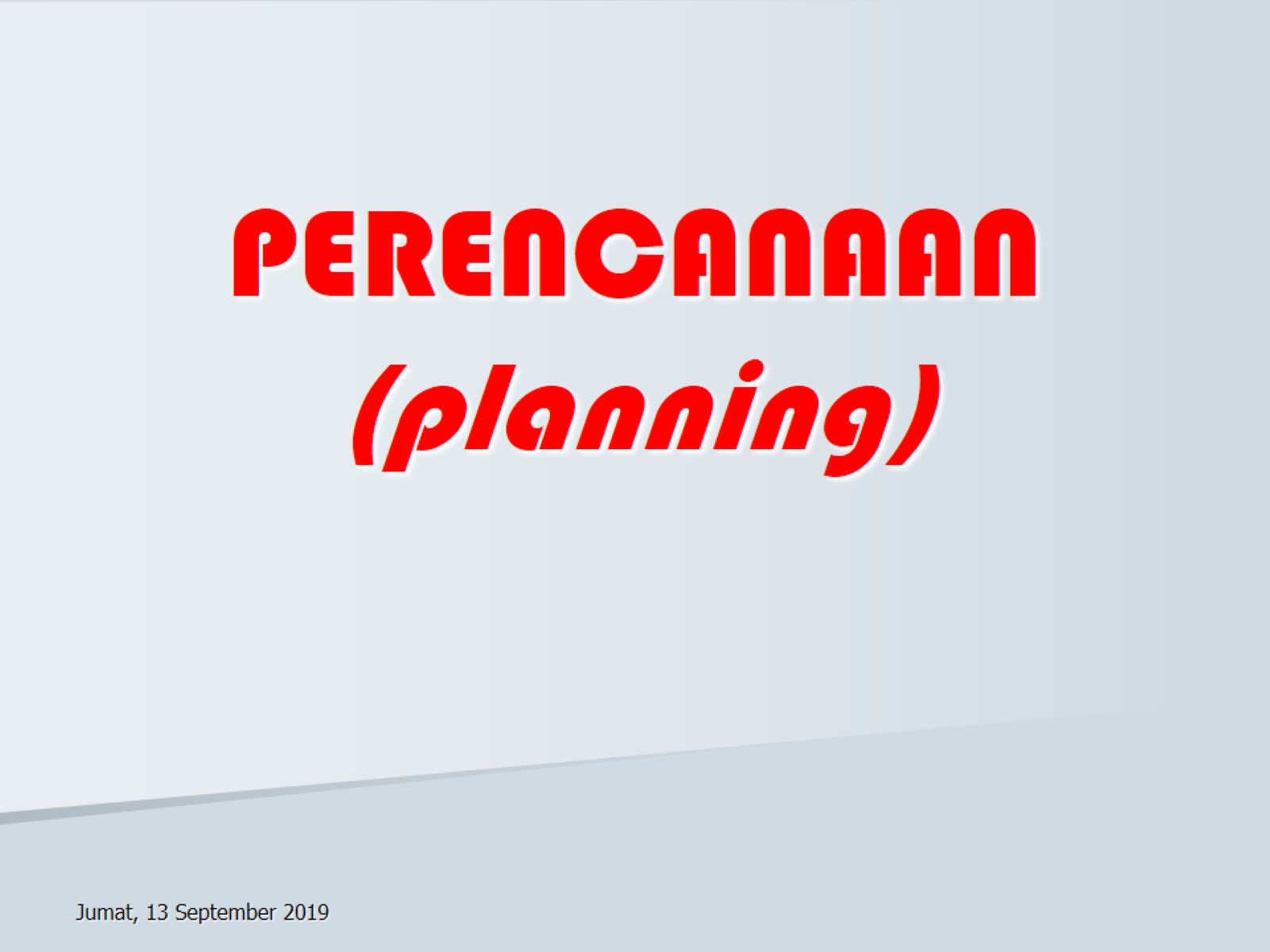 PERENCANAAN (planning)
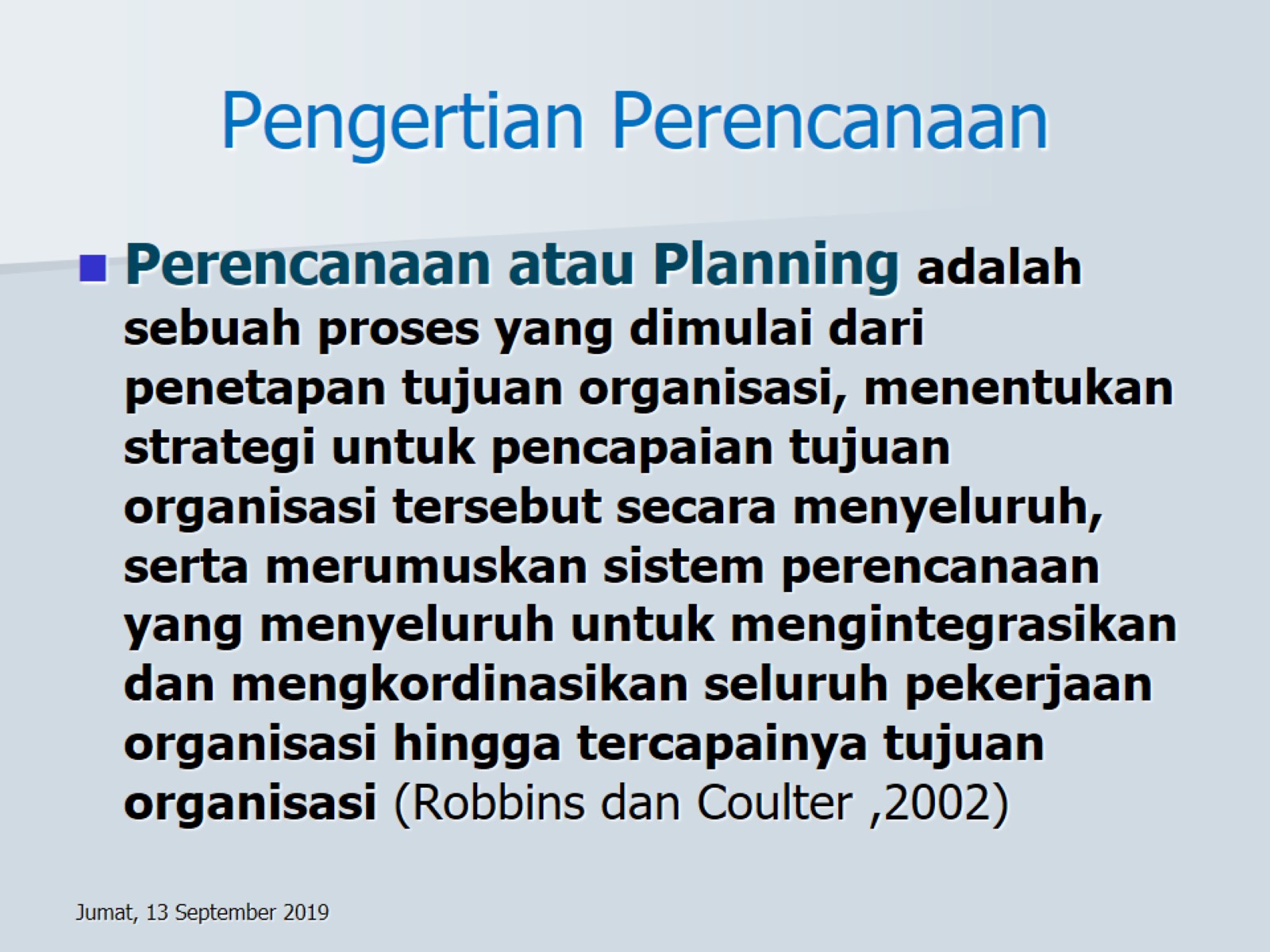 Pengertian Perencanaan
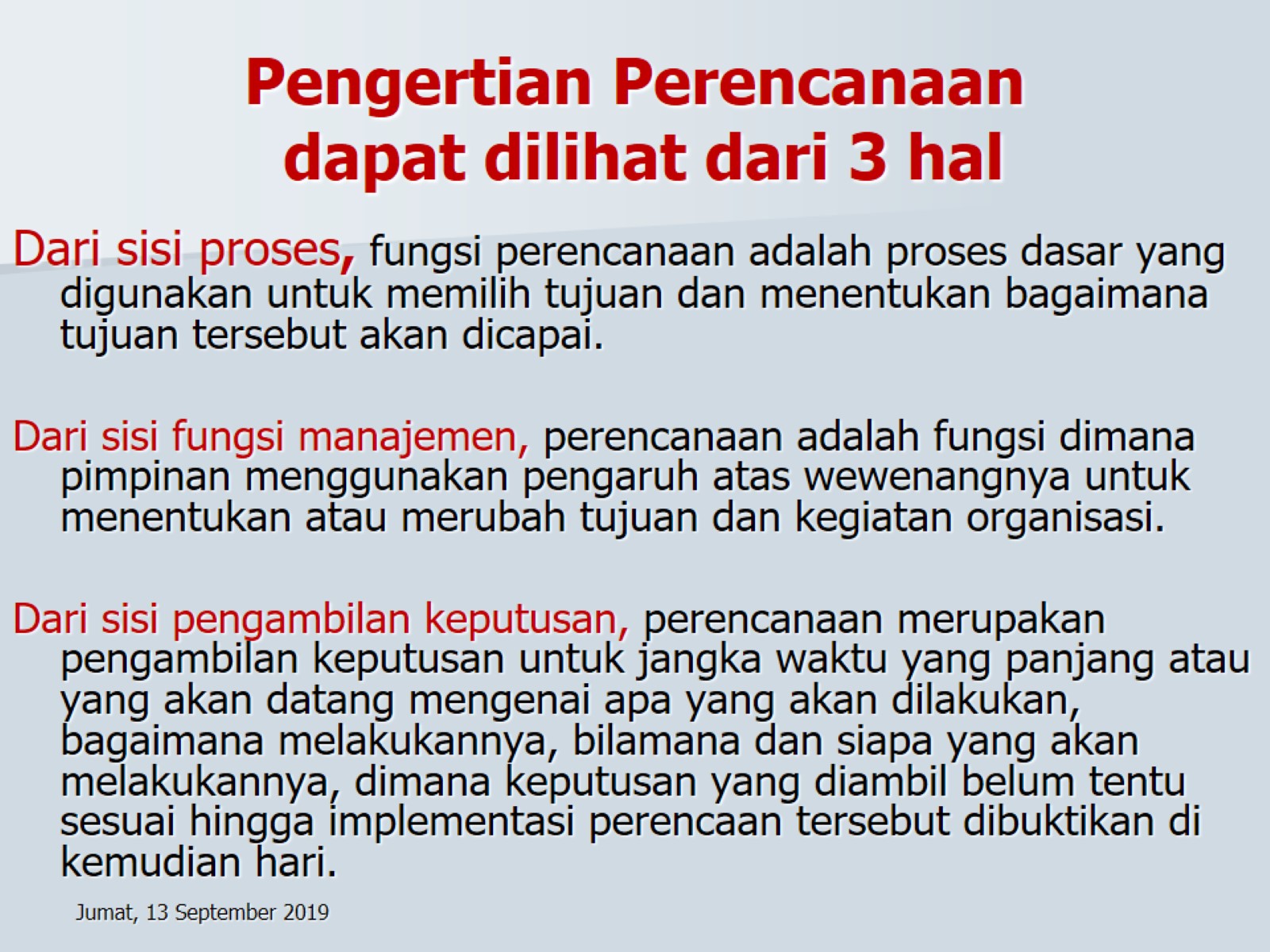 Pengertian Perencanaan dapat dilihat dari 3 hal
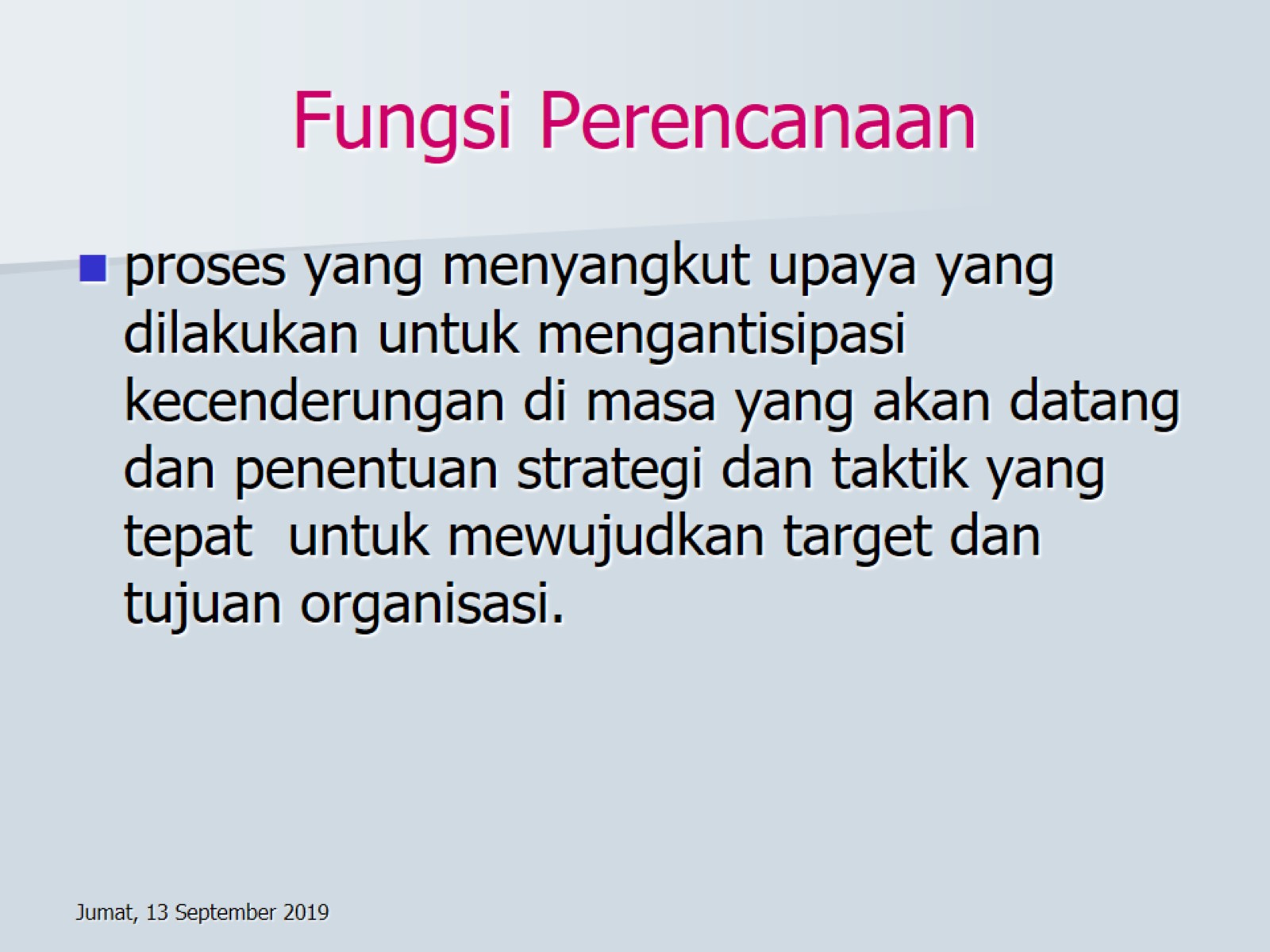 Fungsi Perencanaan
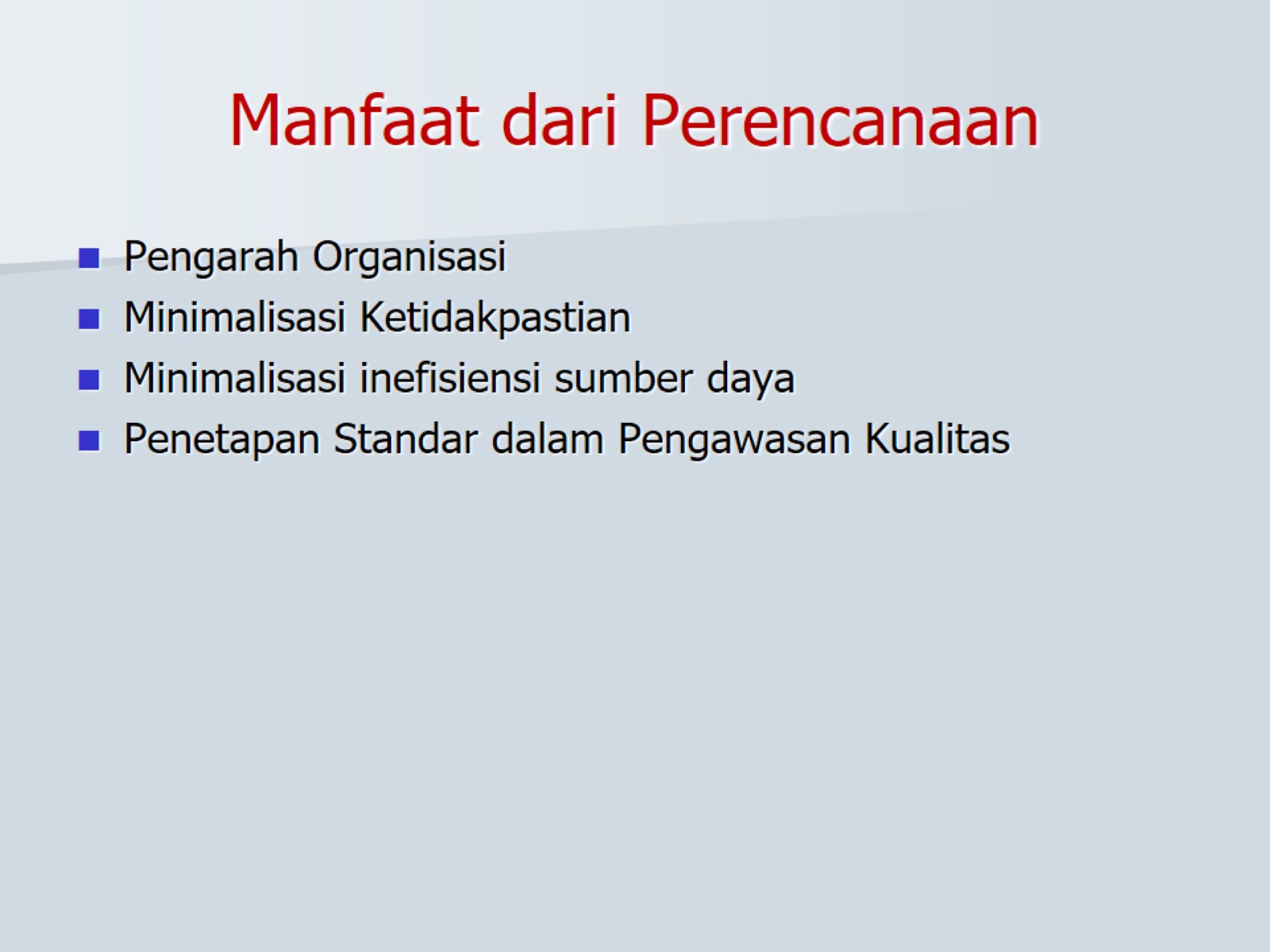 Manfaat dari Perencanaan
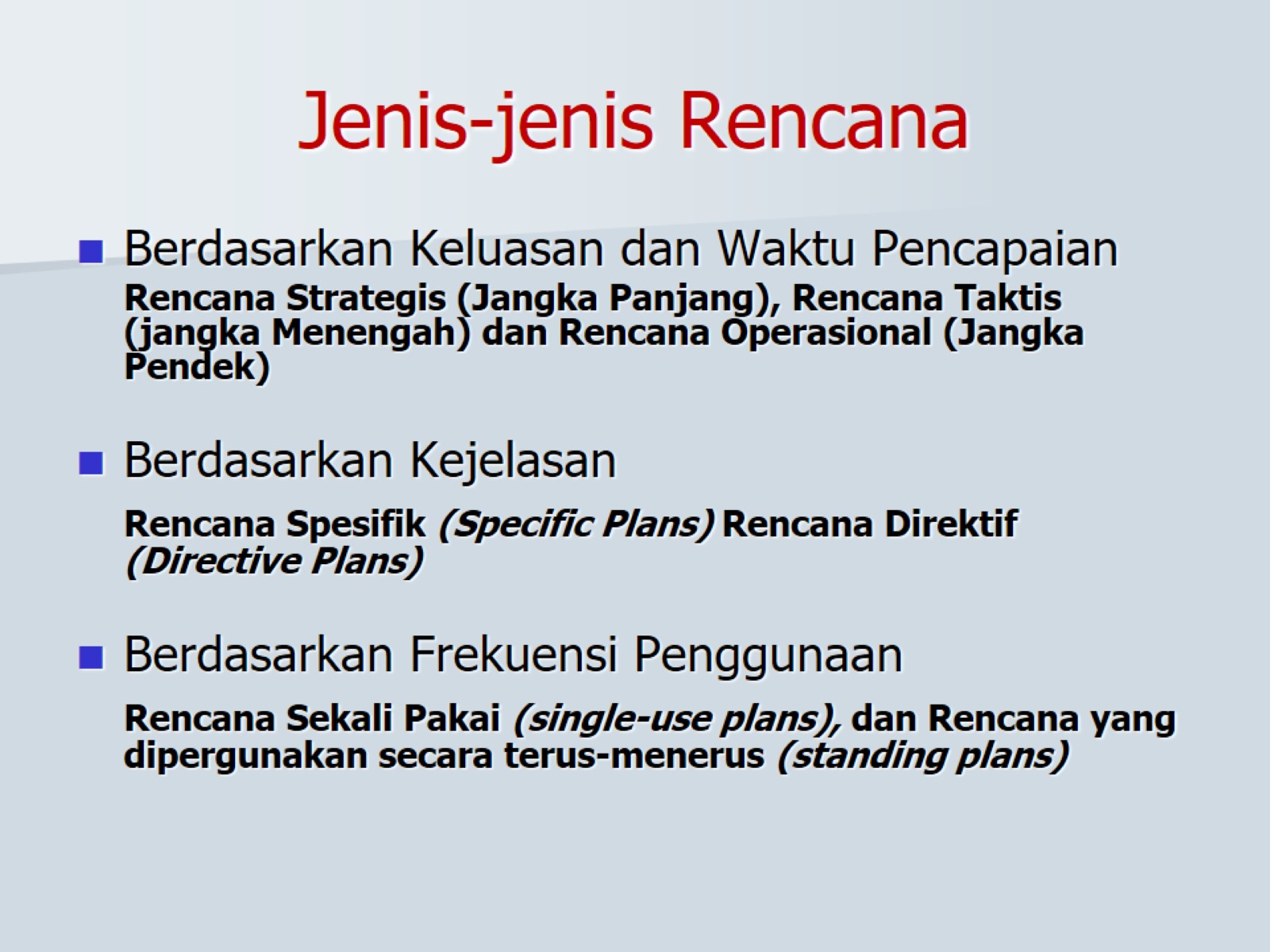 Jenis-jenis Rencana
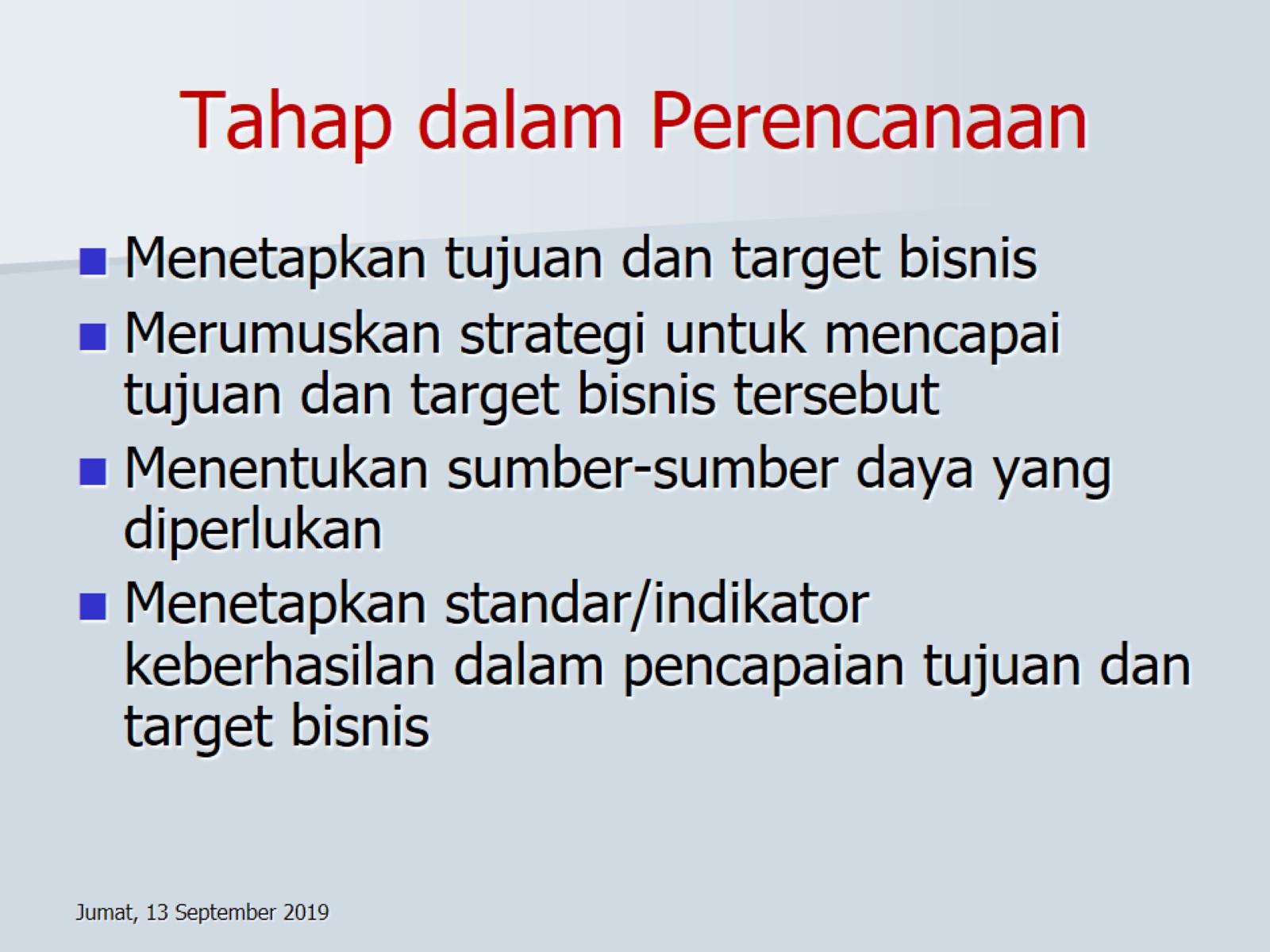 Tahap dalam Perencanaan
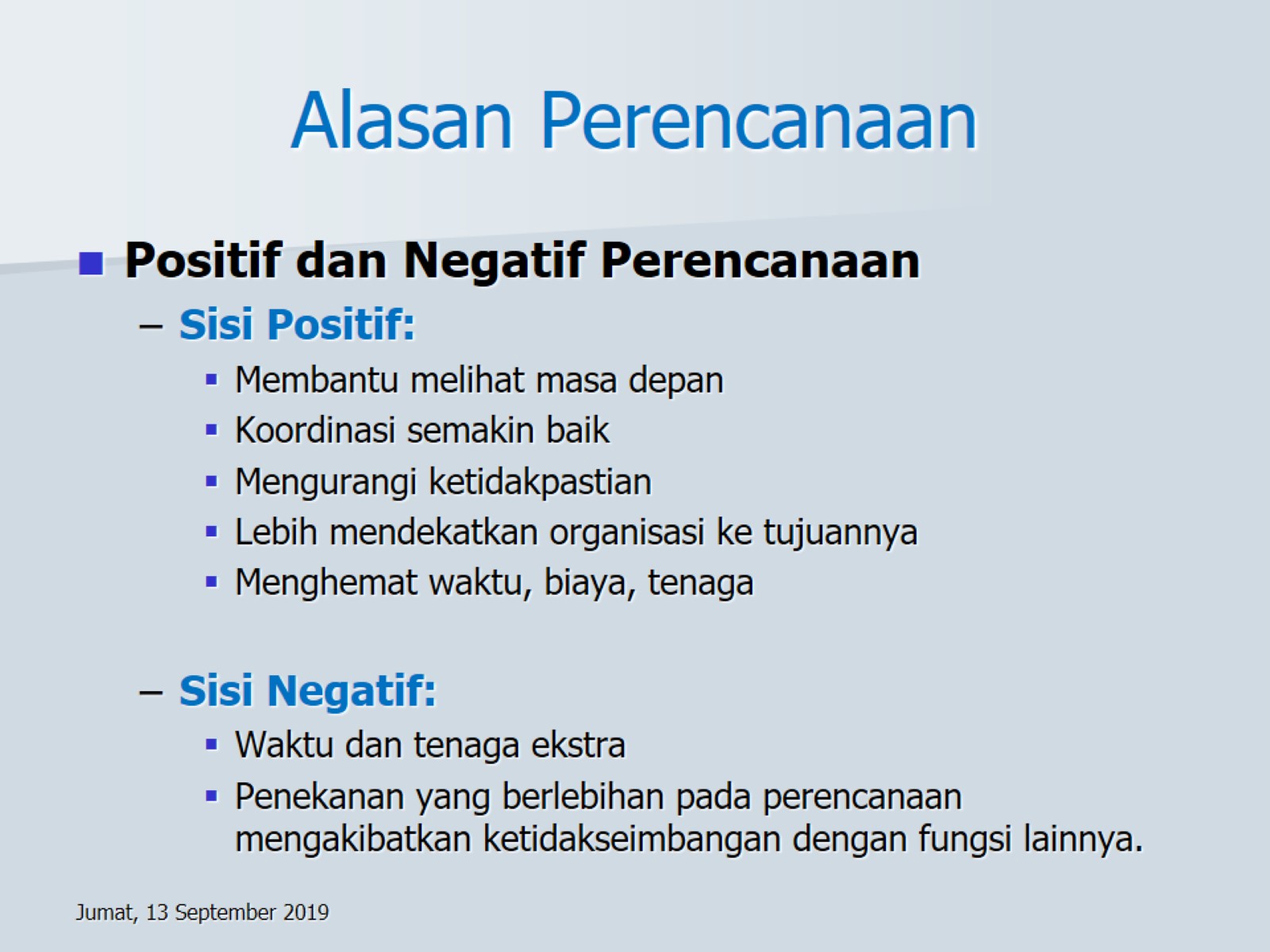 Alasan Perencanaan
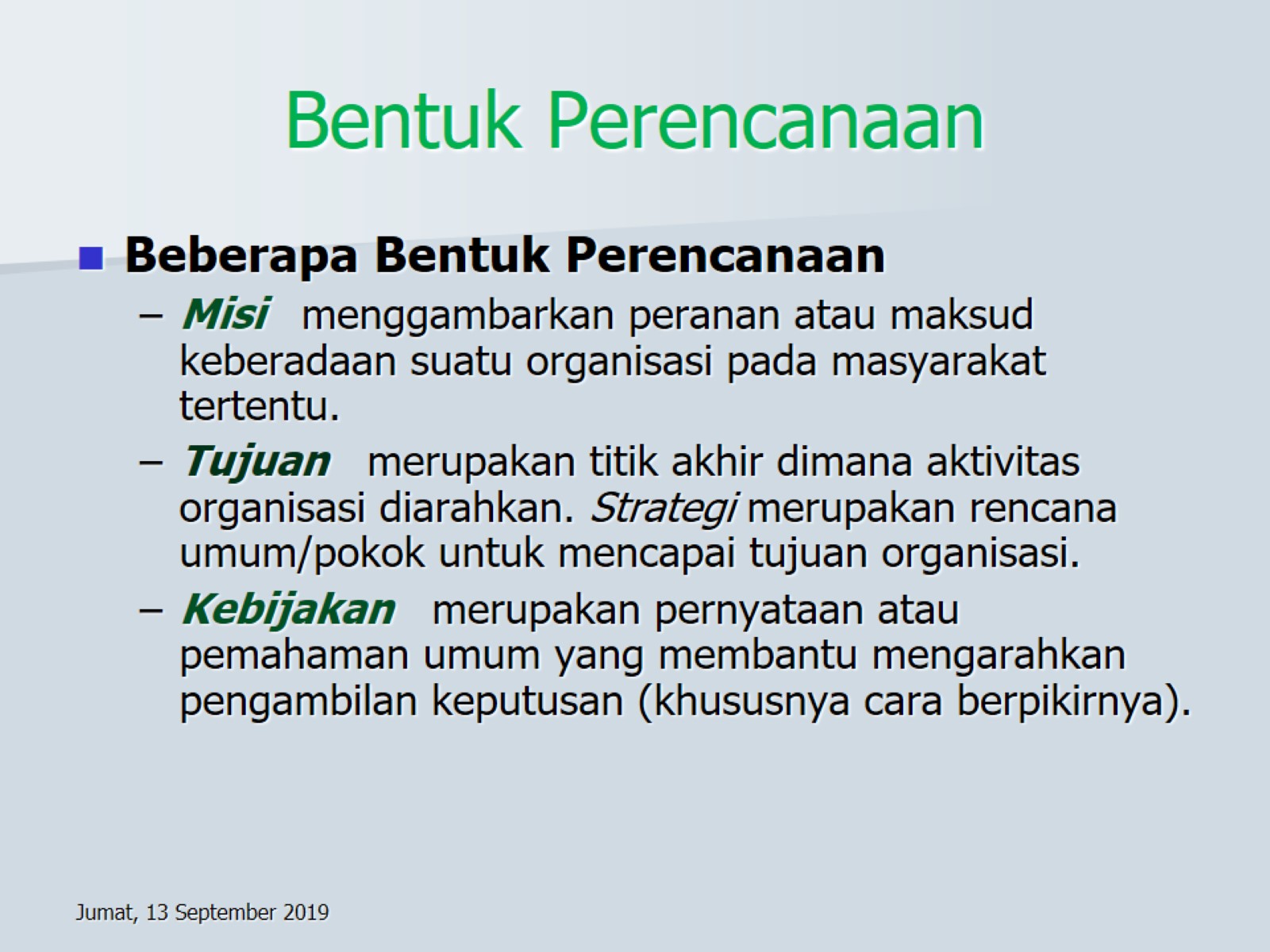 Bentuk Perencanaan
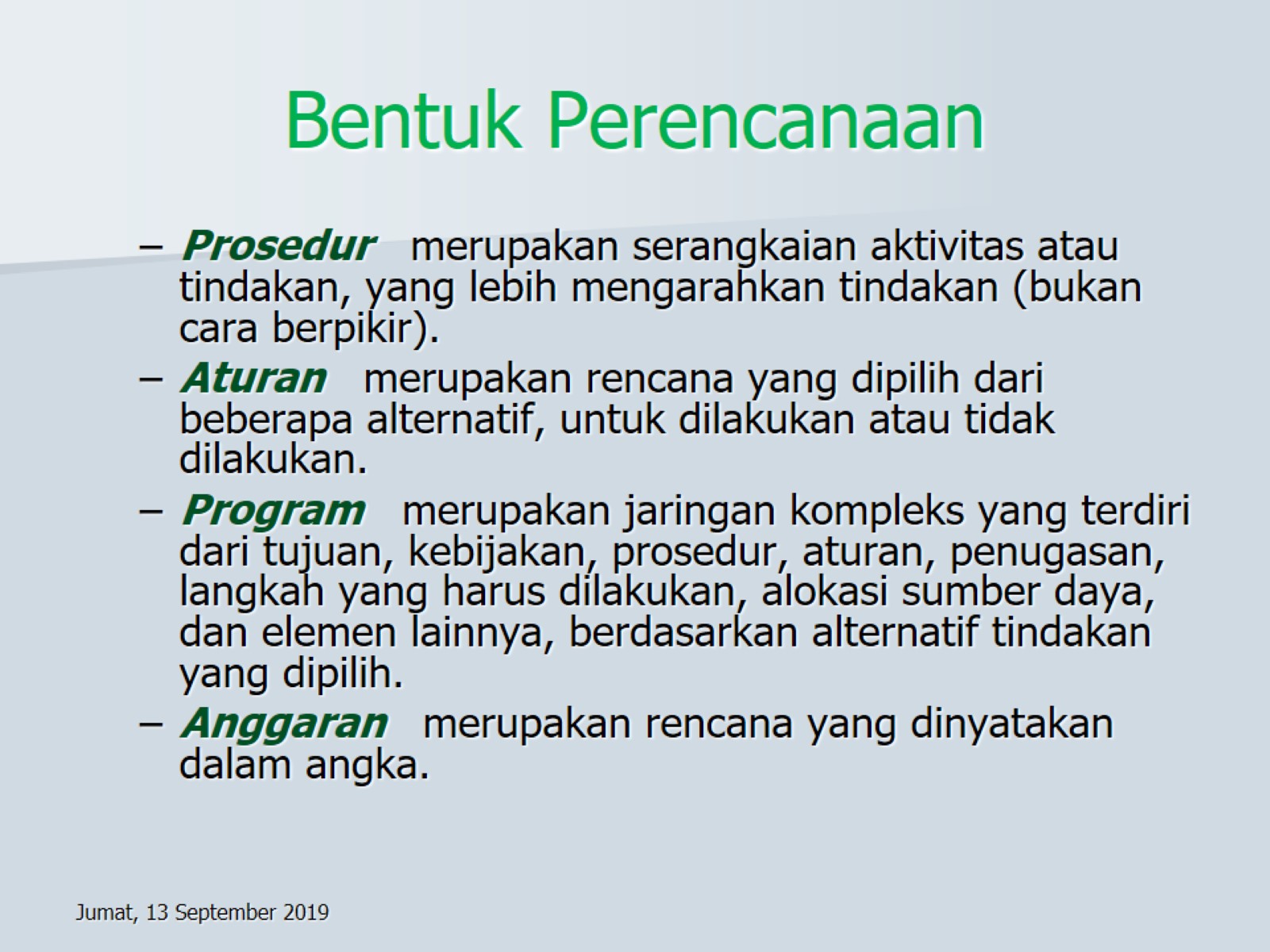 Bentuk Perencanaan
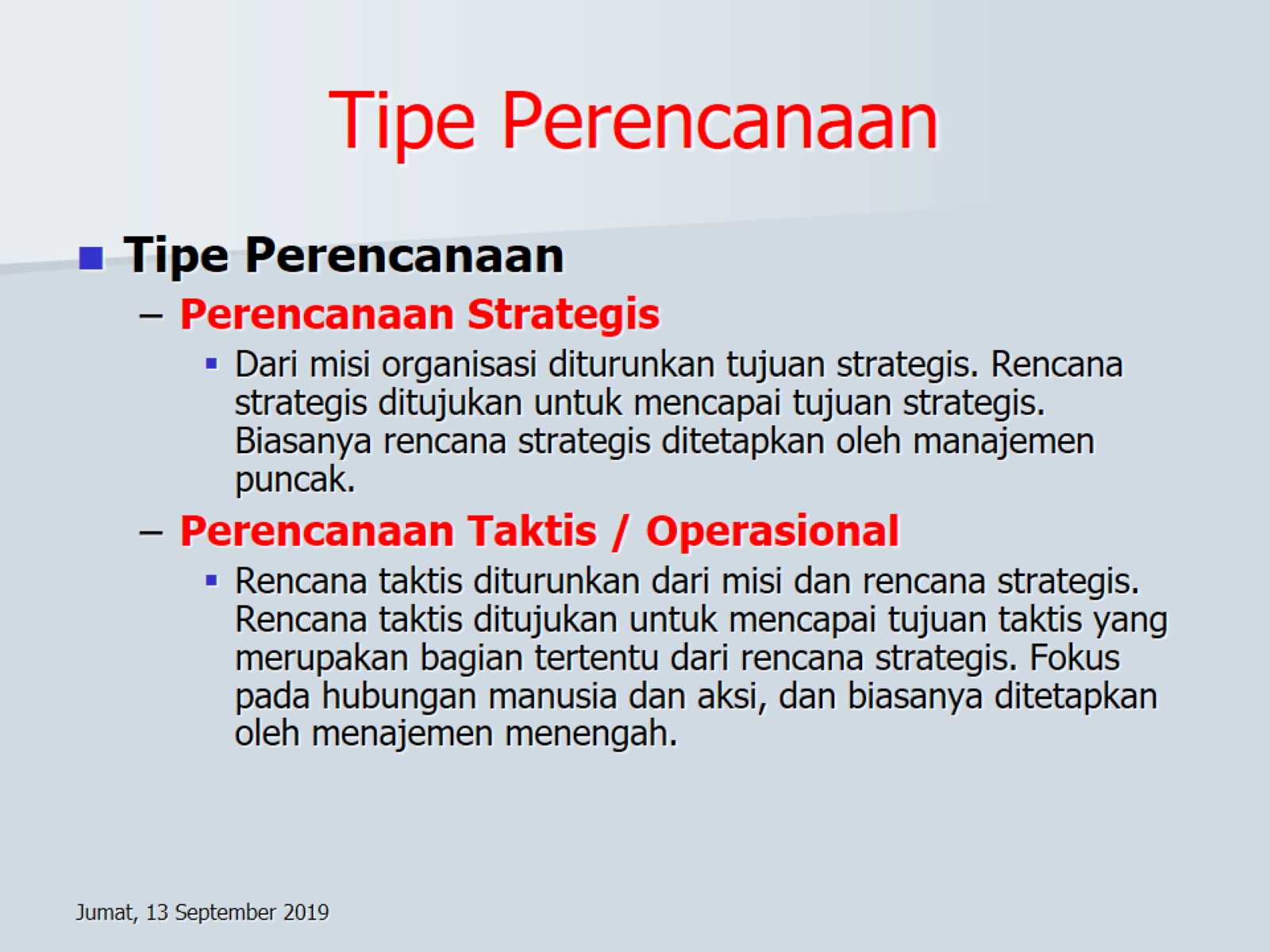 Tipe Perencanaan
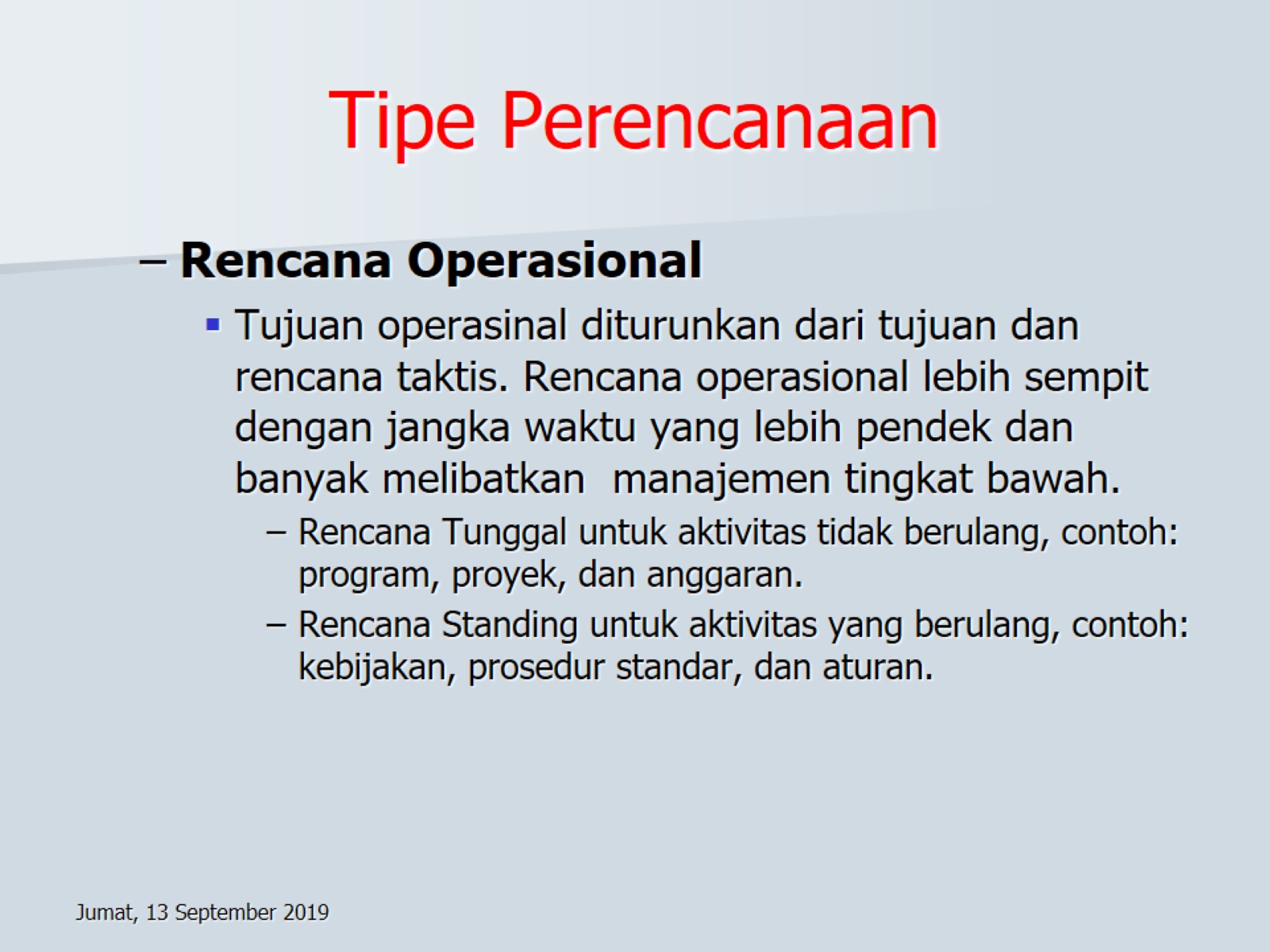 Tipe Perencanaan
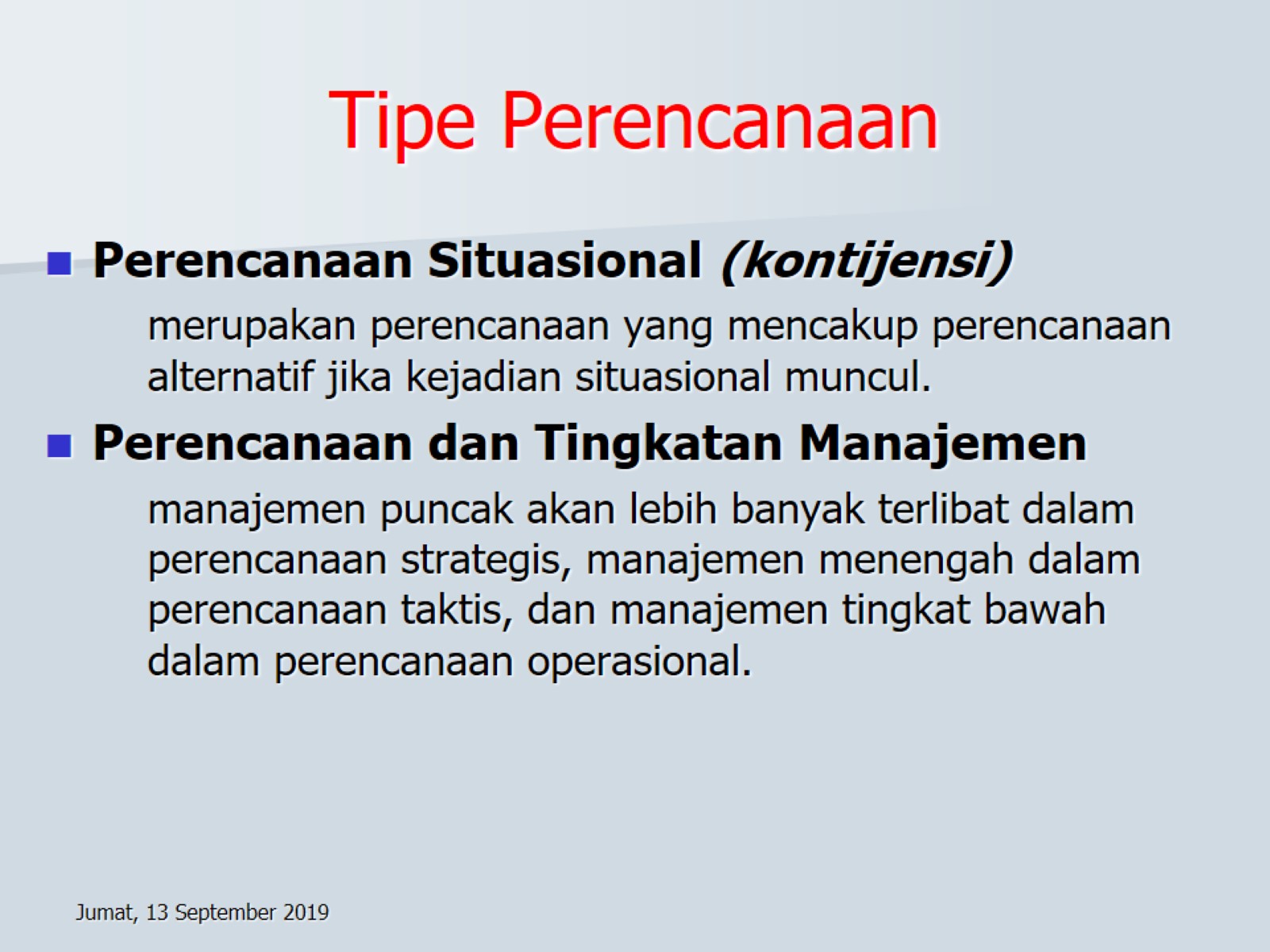 Tipe Perencanaan
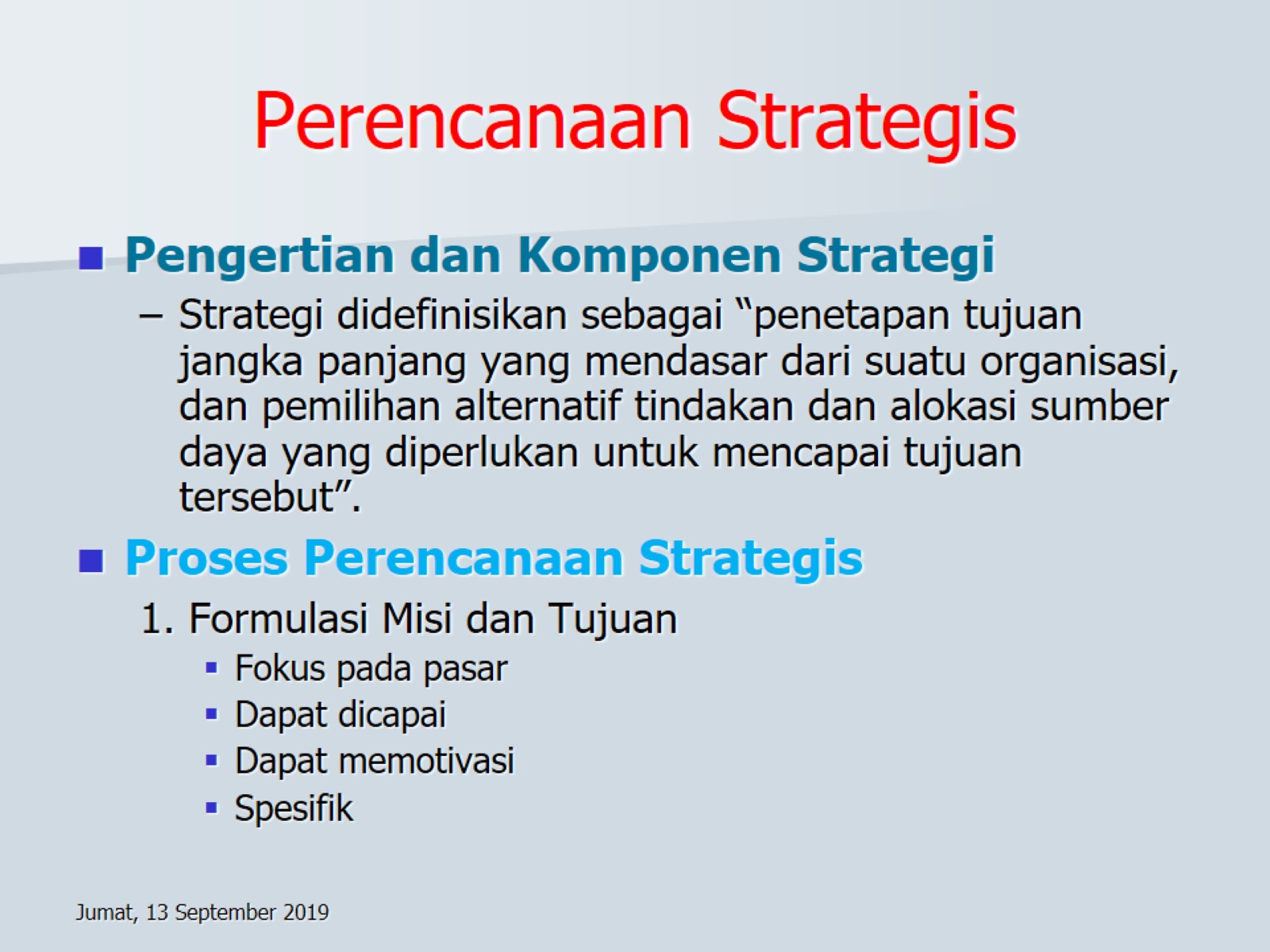 Perencanaan Strategis
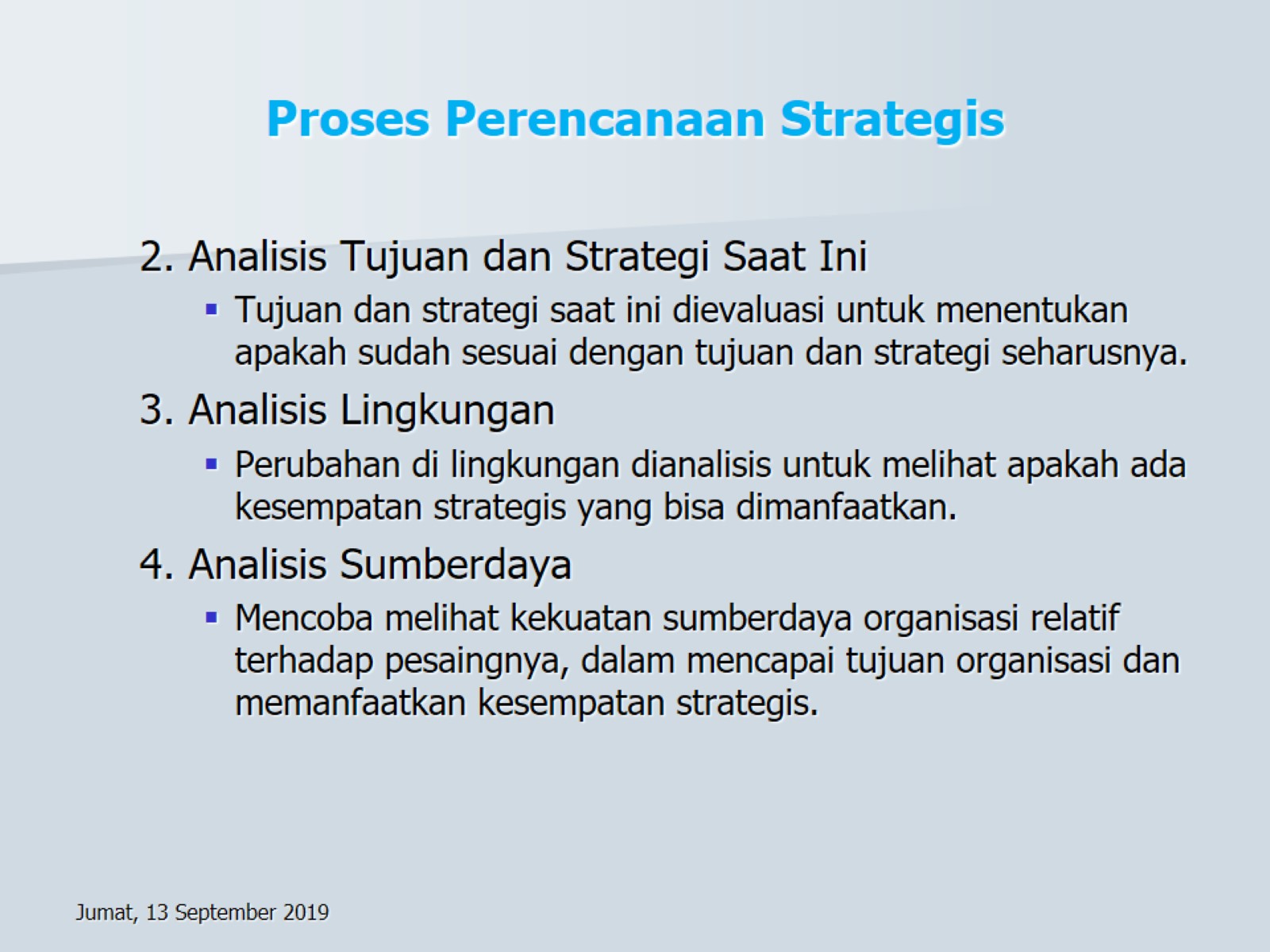 Proses Perencanaan Strategis
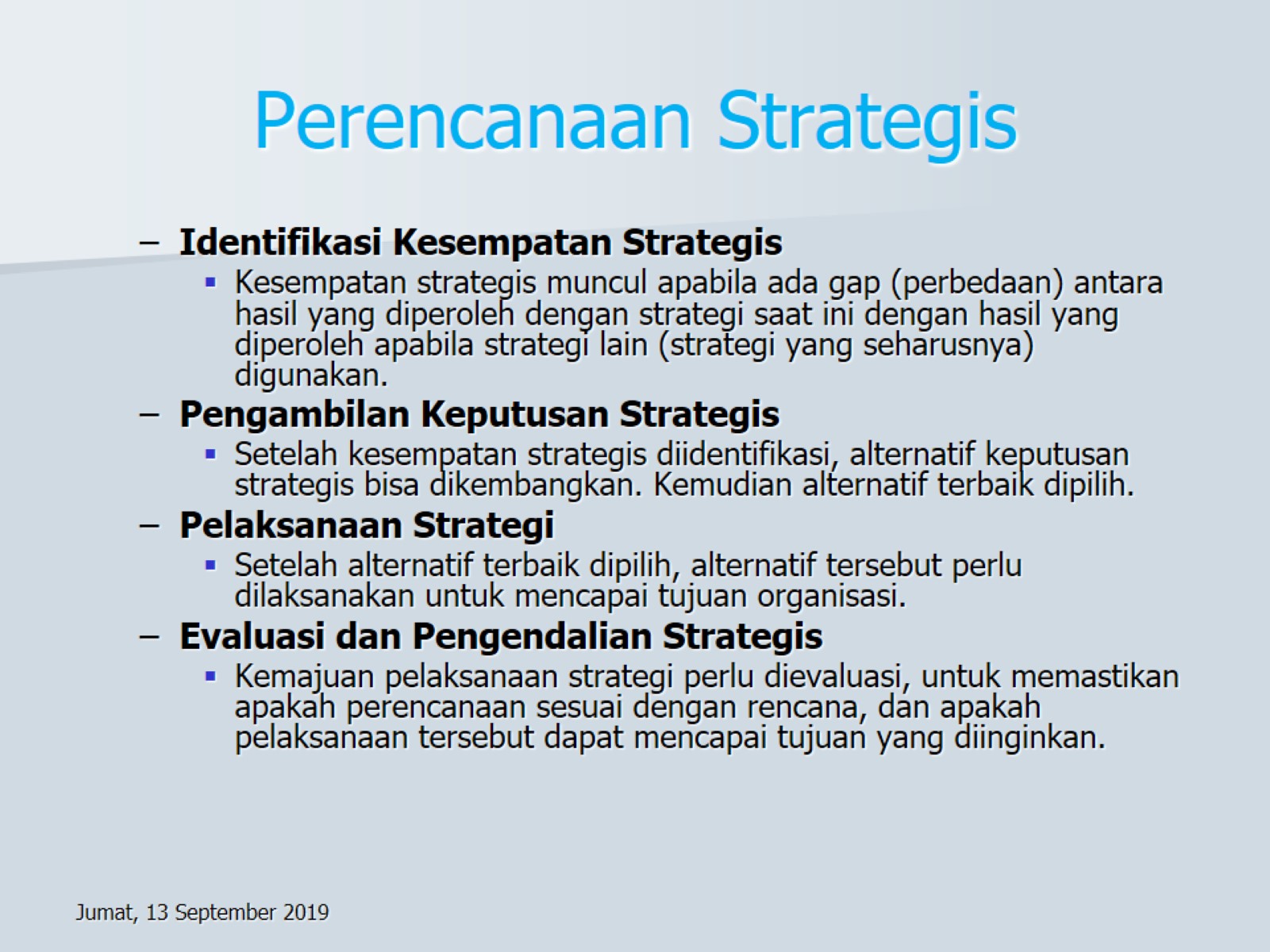 Perencanaan Strategis
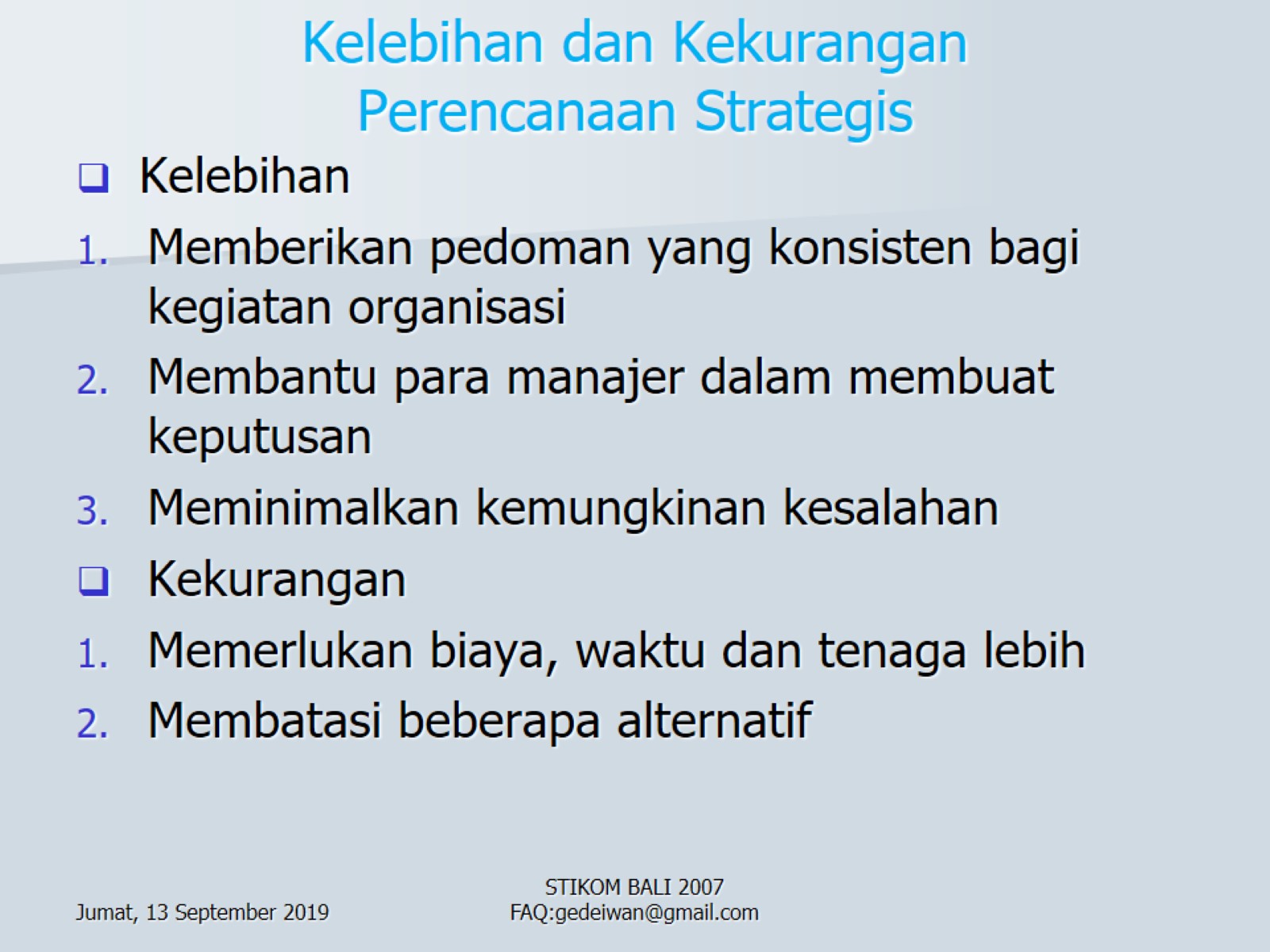 Kelebihan dan KekuranganPerencanaan Strategis
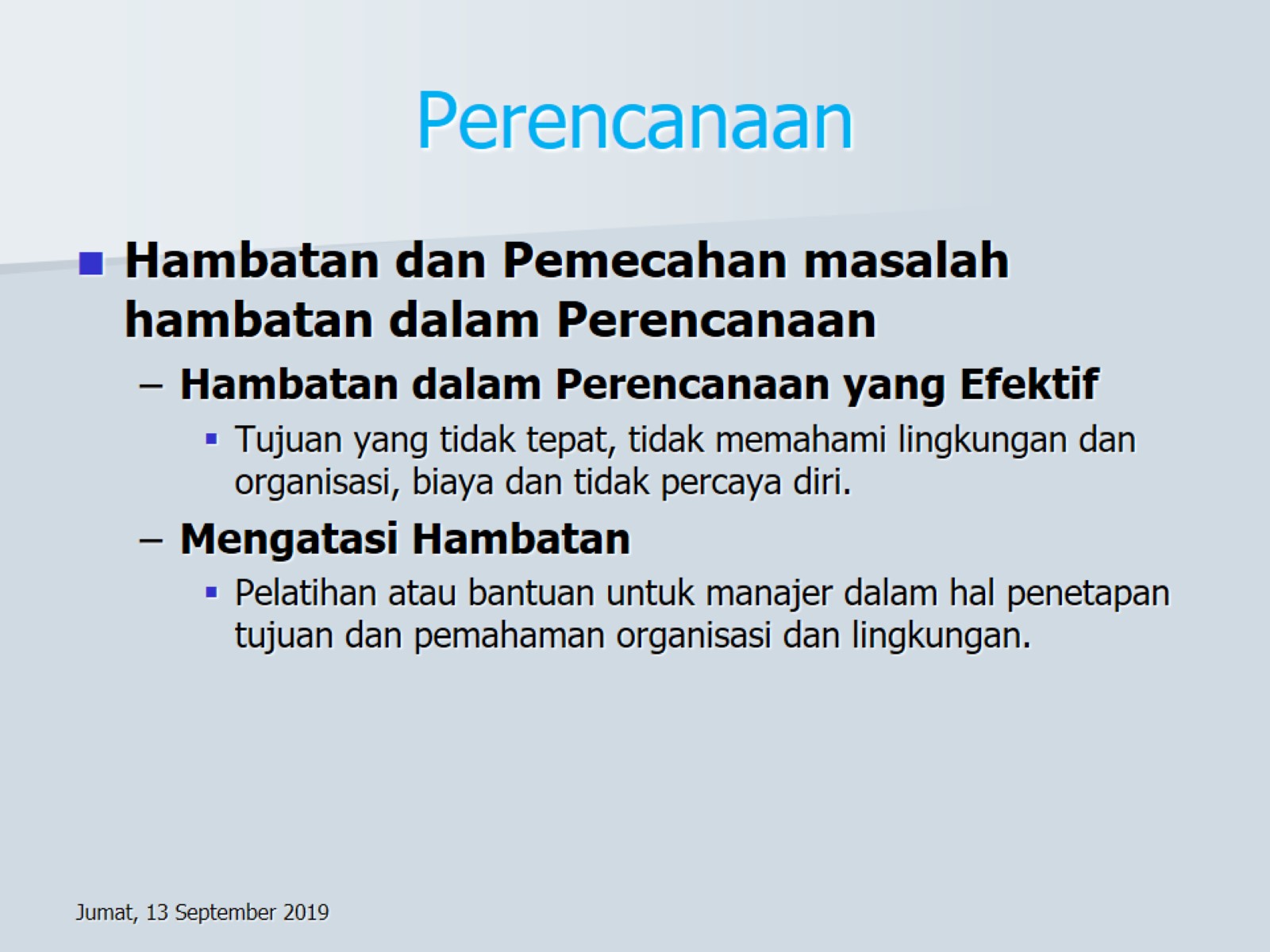 Perencanaan
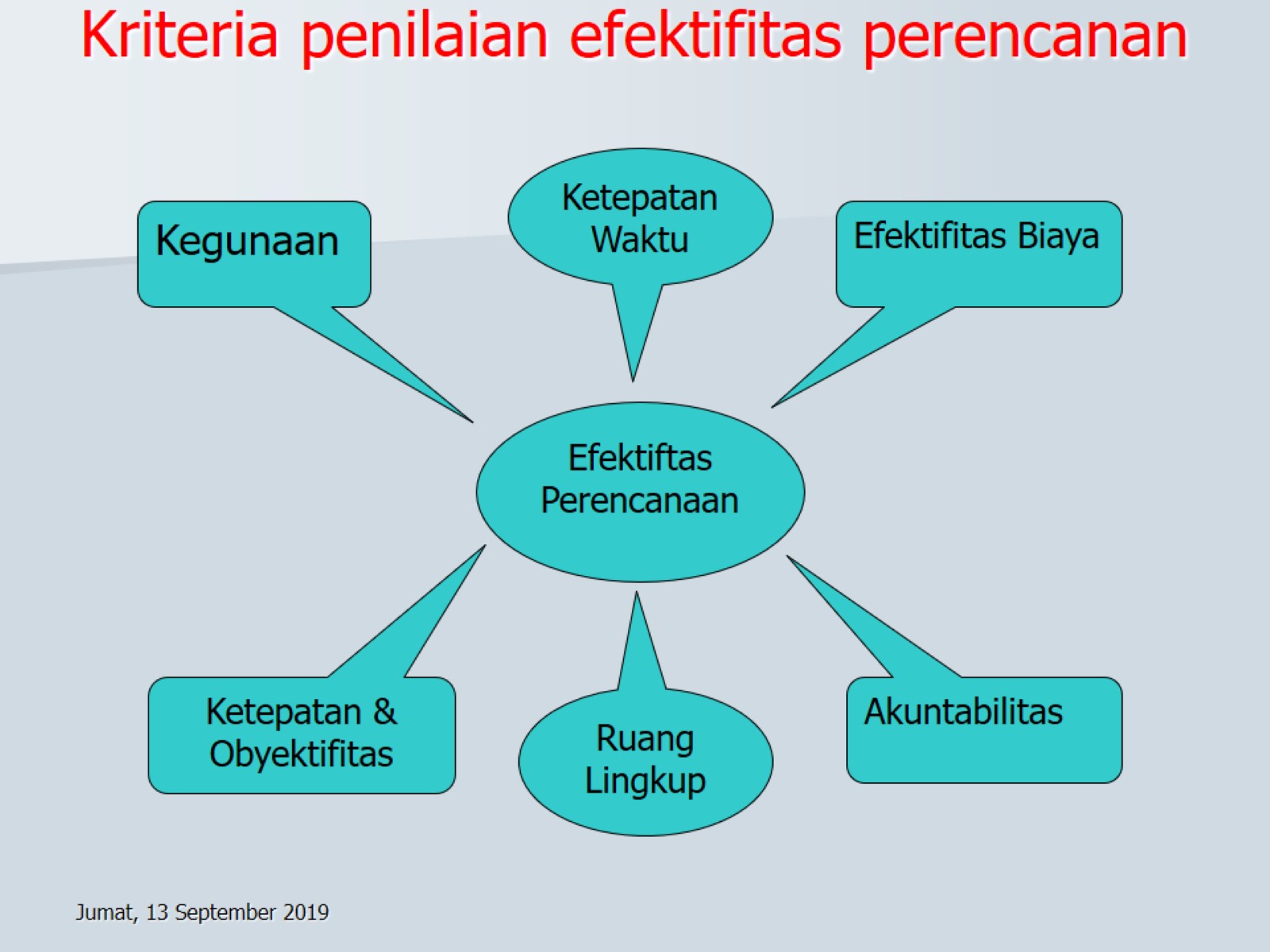 Kriteria penilaian efektifitas perencanan
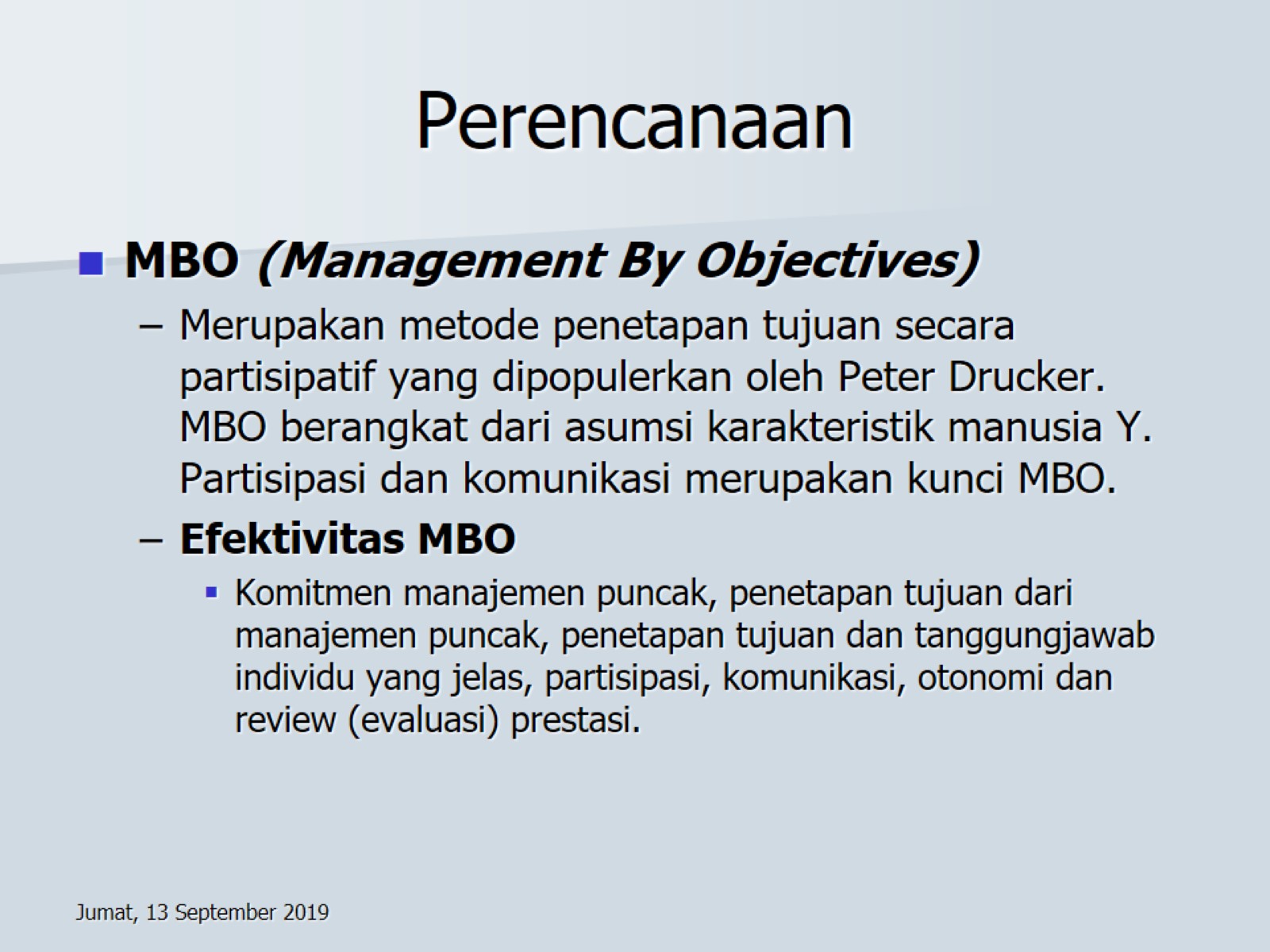 Perencanaan
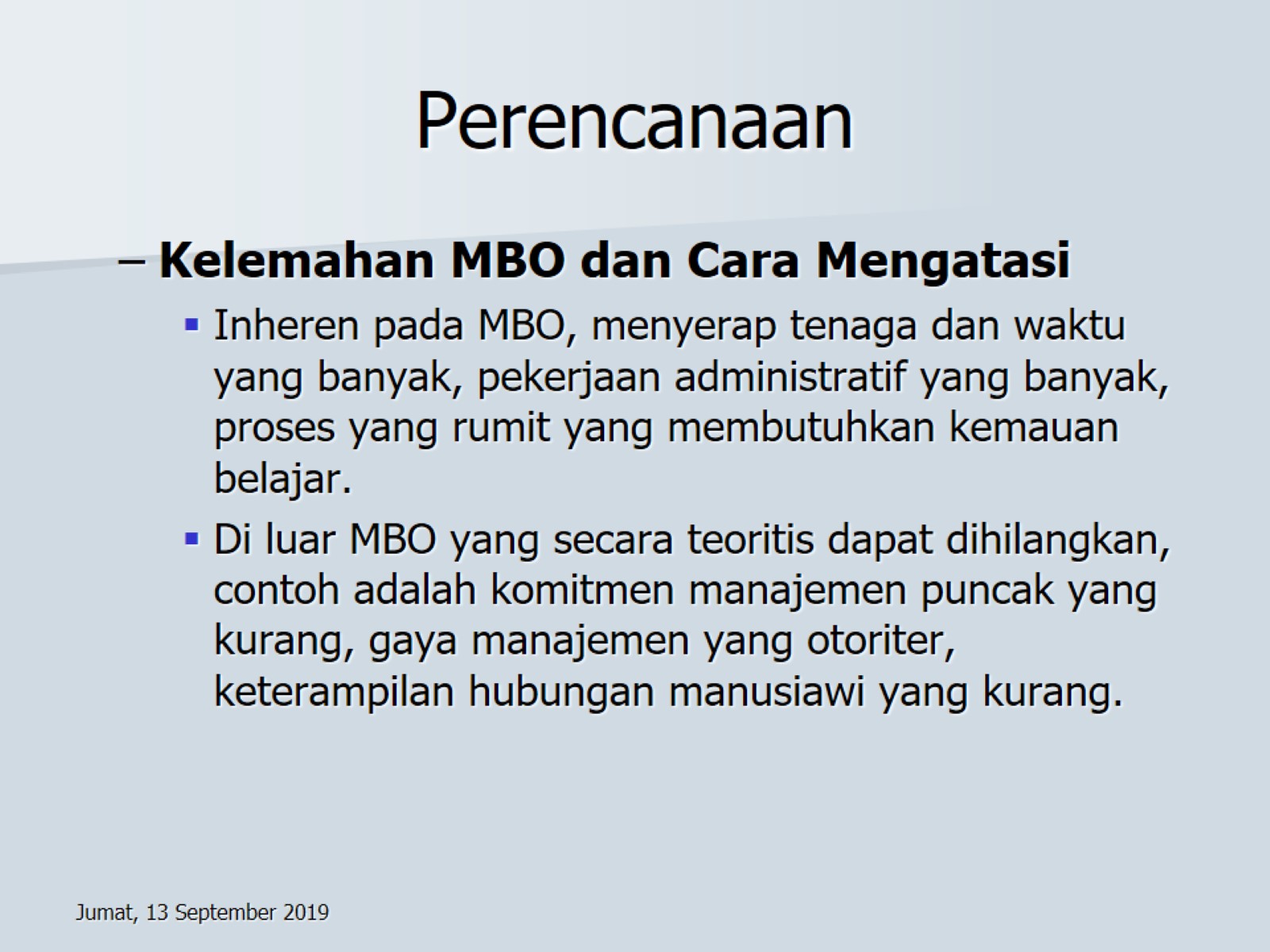 Perencanaan
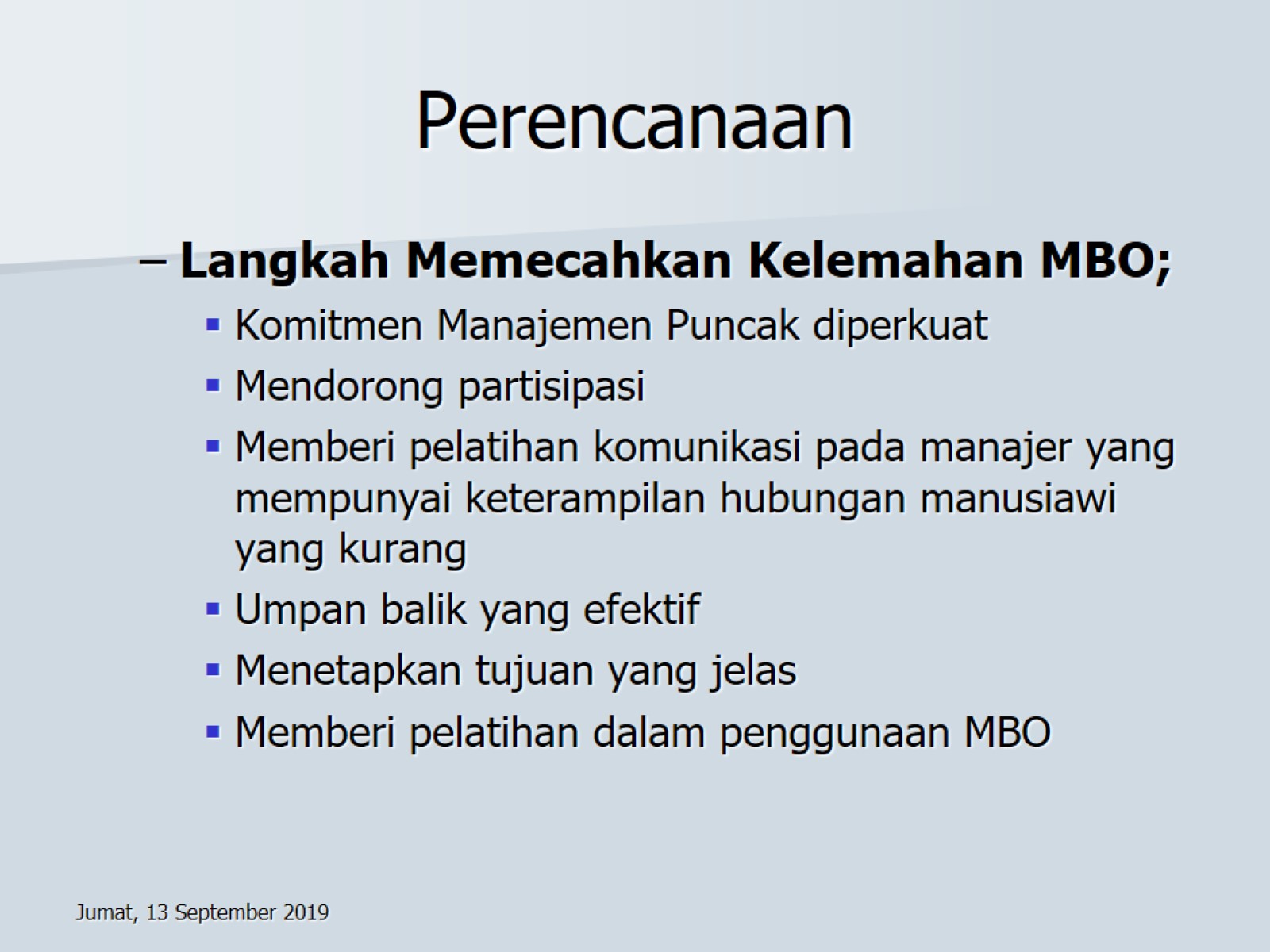 Perencanaan
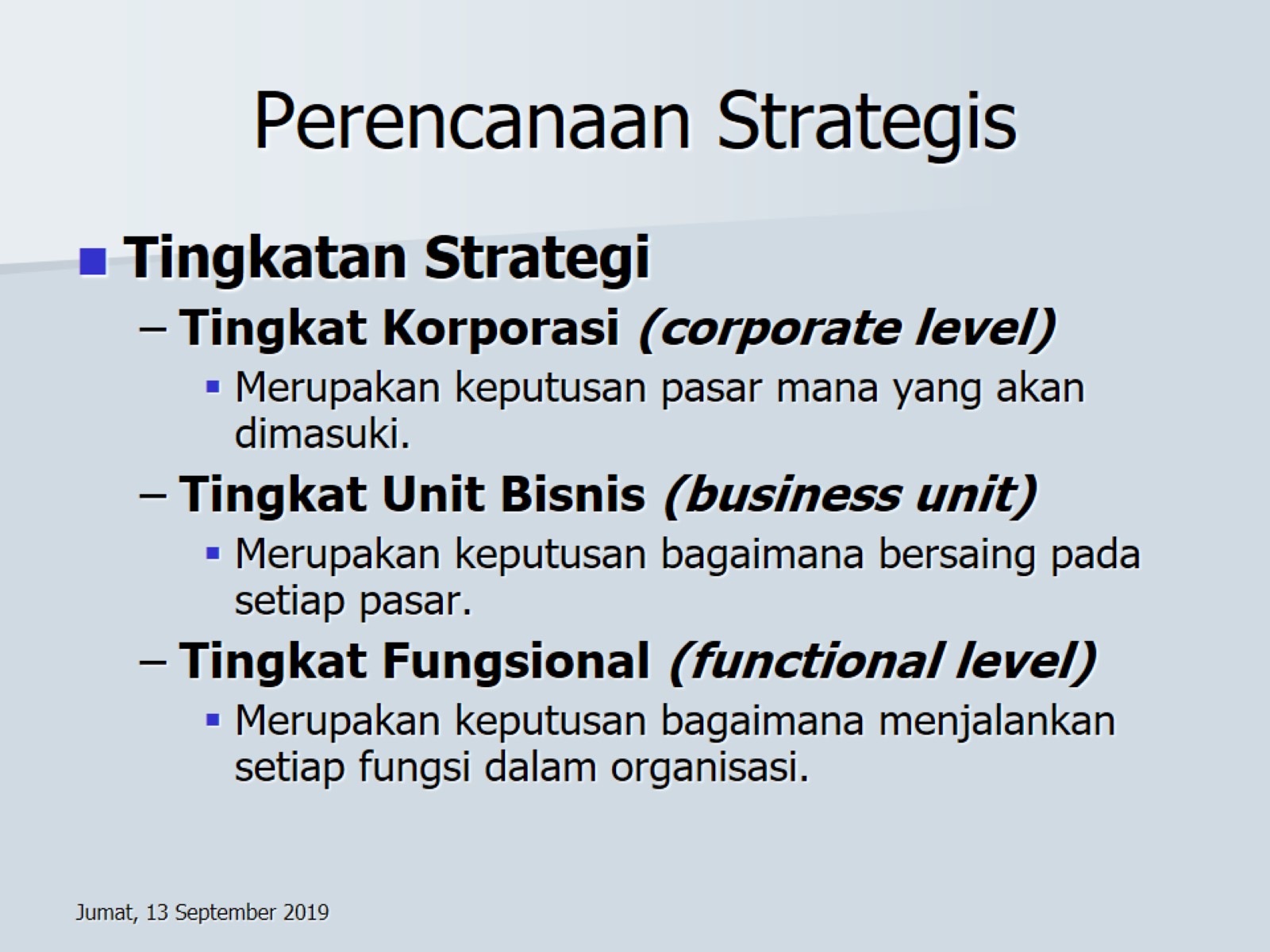 Perencanaan Strategis
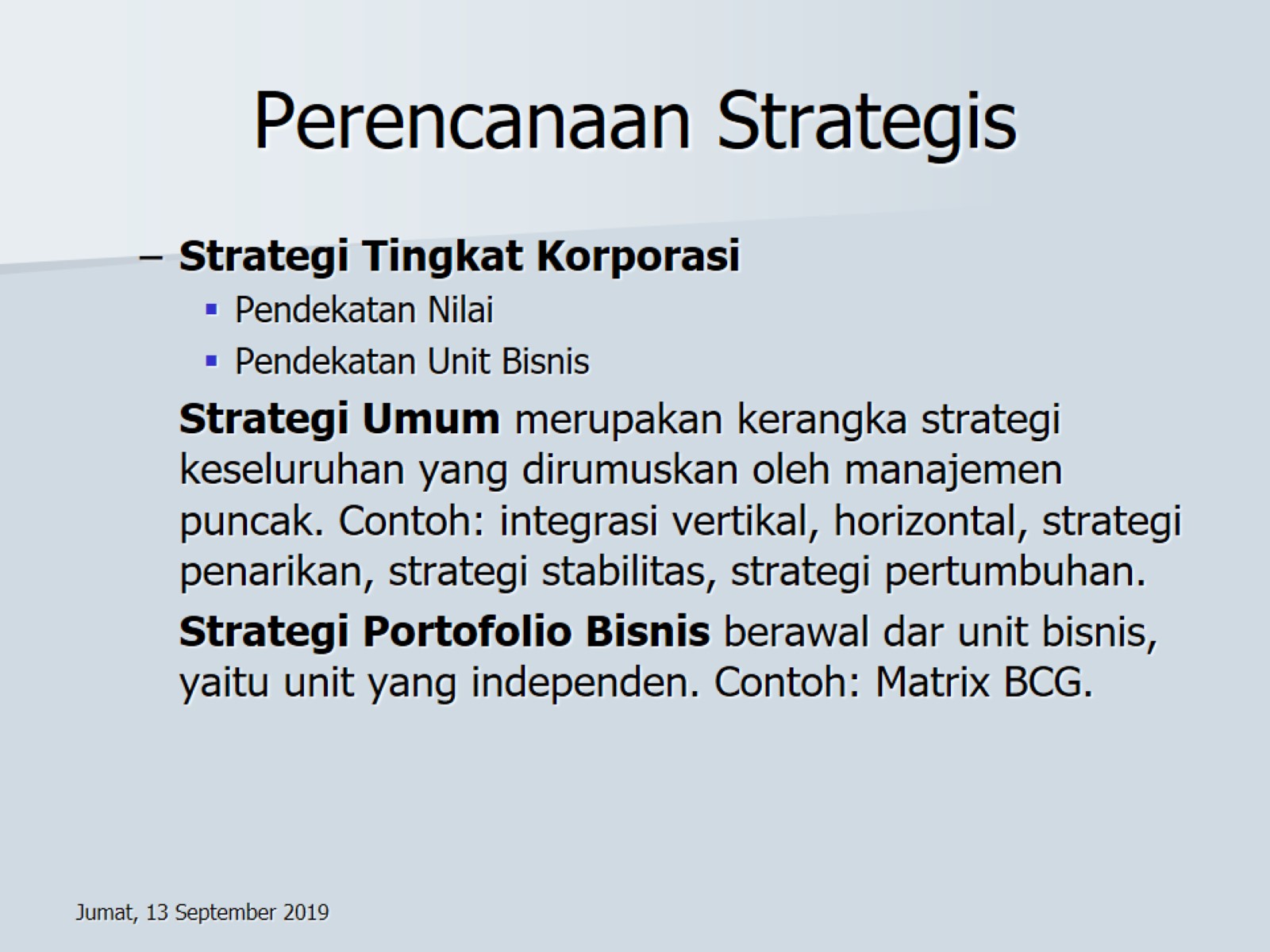 Perencanaan Strategis
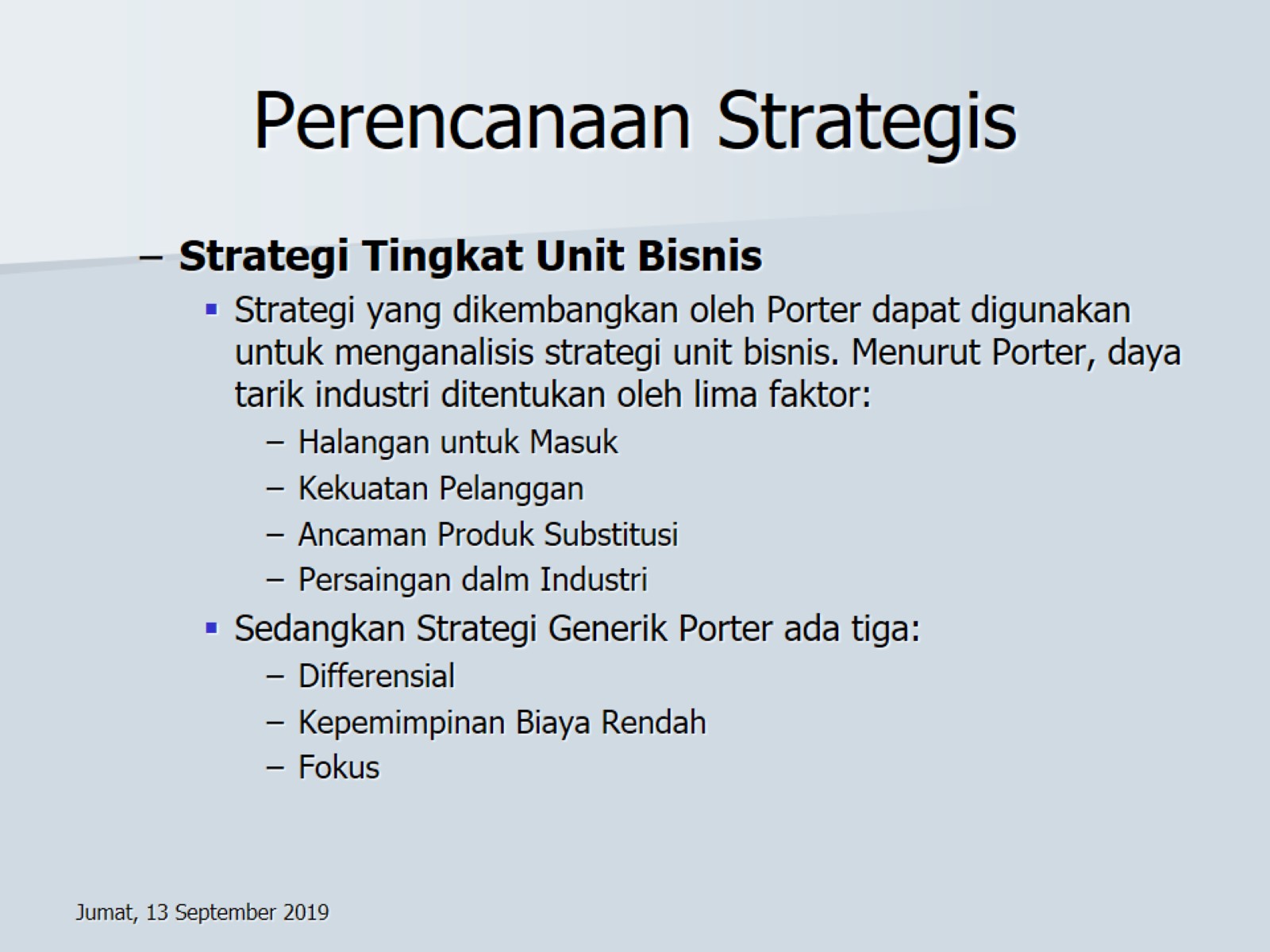 Perencanaan Strategis
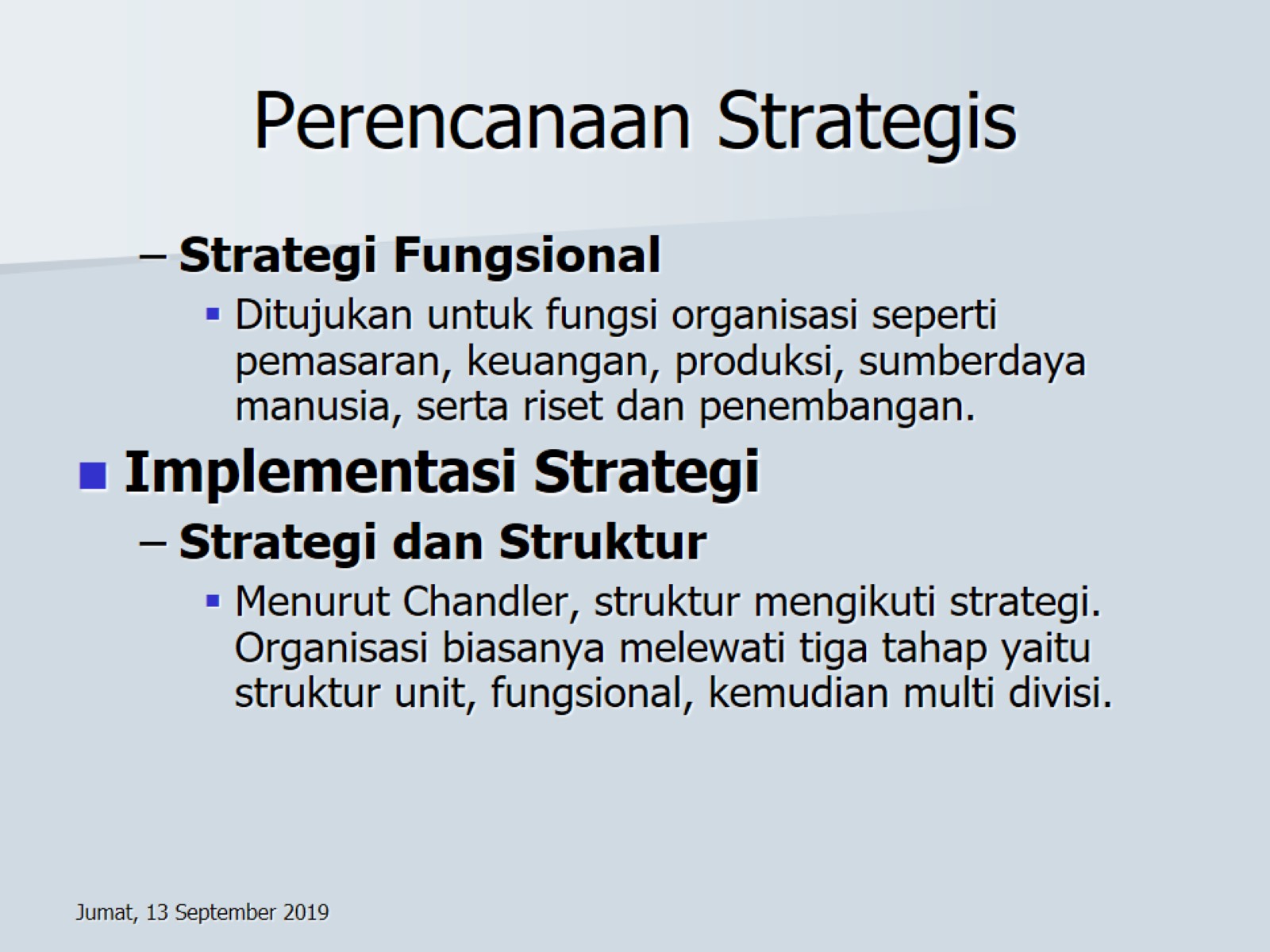 Perencanaan Strategis
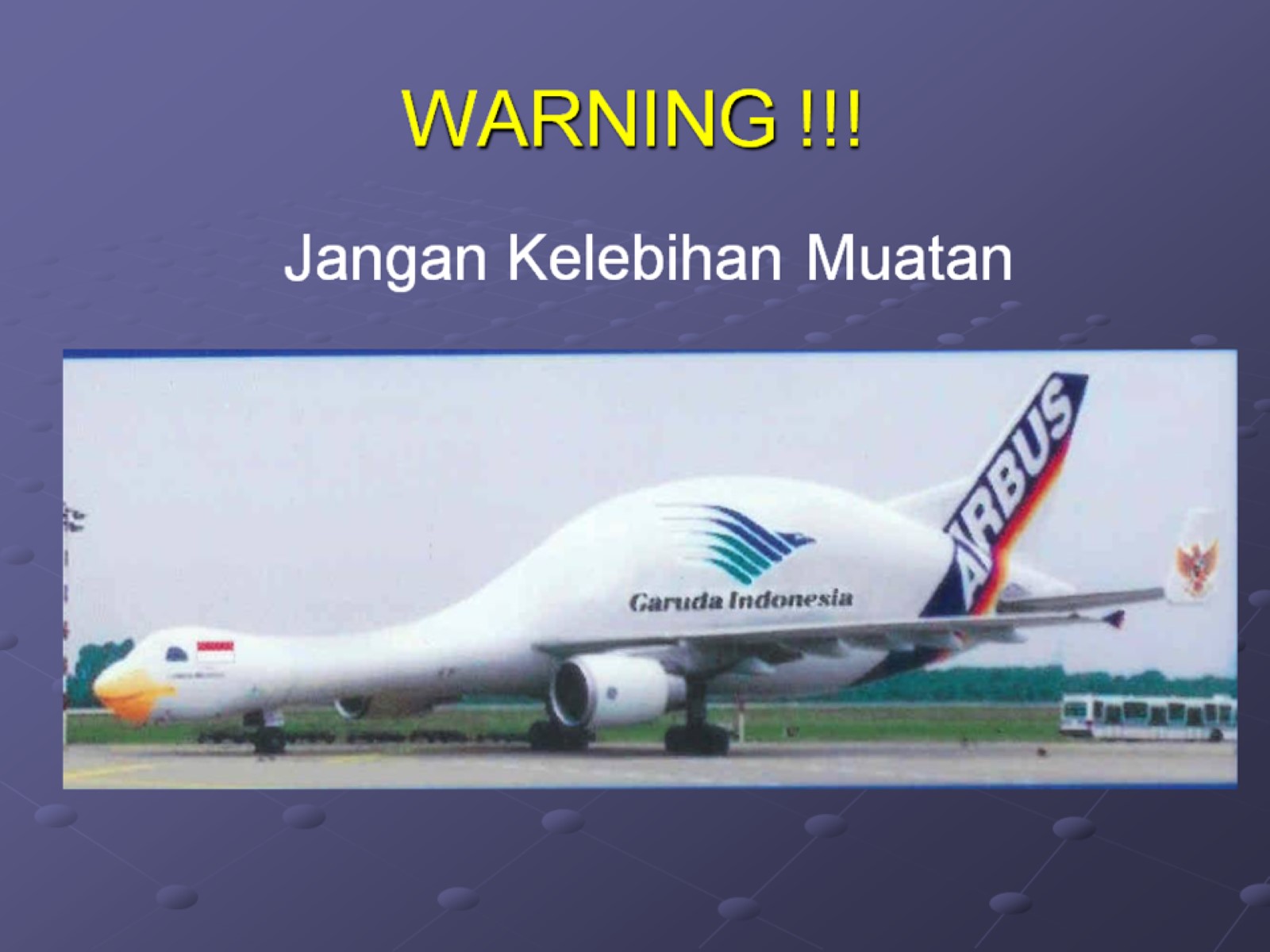 selesai
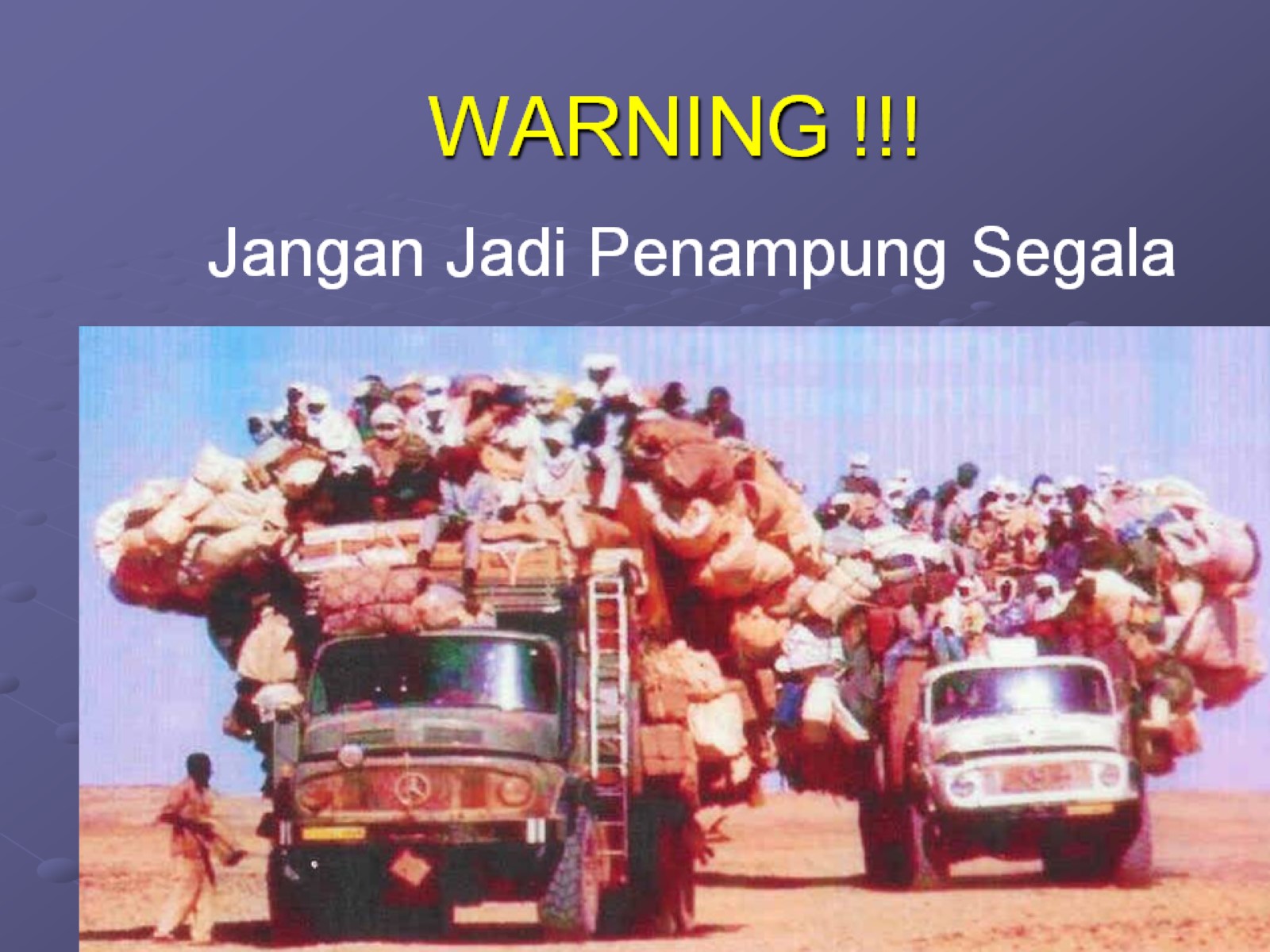